Web design
Tools and considerations
usability
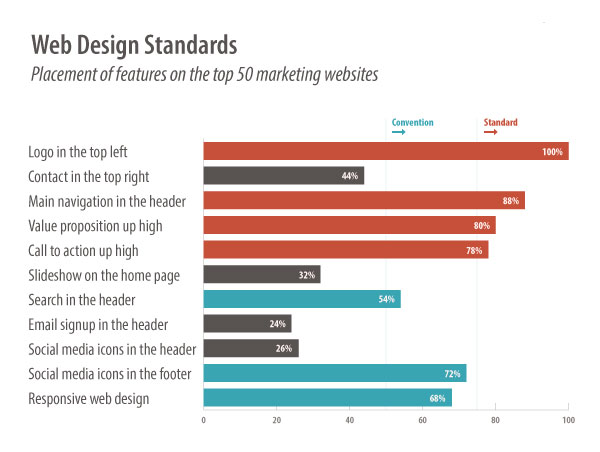 Easy to find what you’re looking for?
https://www.orbitmedia.com/blog/web-design-standards/
Best design tools
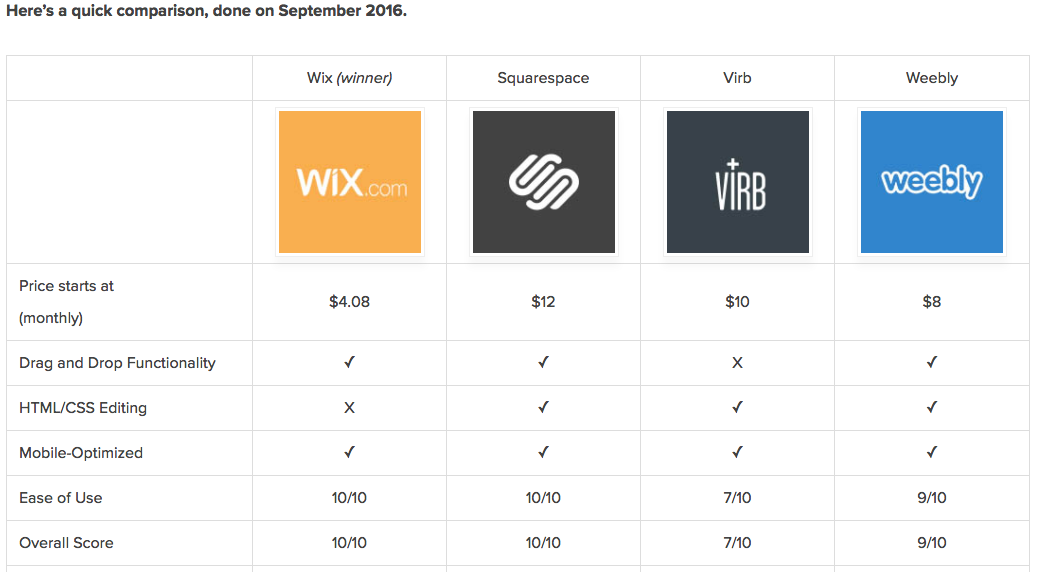 https://www.designbombs.com/website-builder-showdown-wix-vs-squarespace-vs-virb-vs-weebly/
Another opinion
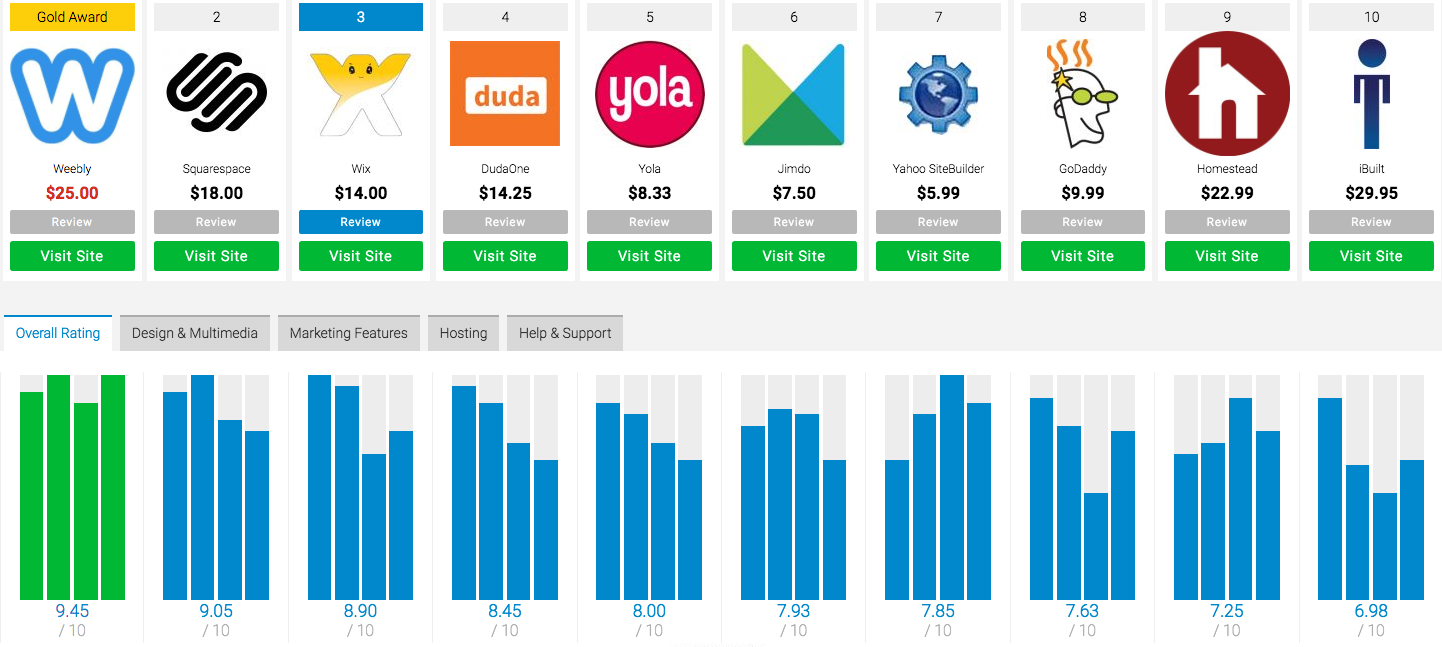 http://www.toptenreviews.com/business/internet/best-web-design-software/
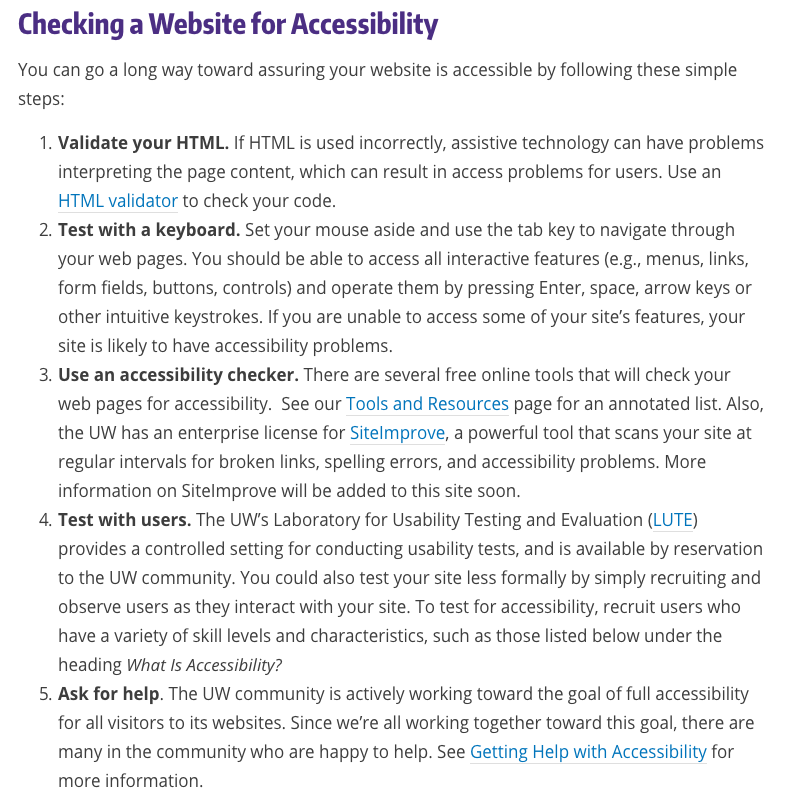 accessibility
Color contrast
Text size
Accommodations for mobility or vision impaired